Road Department
Mission
The Crook County Road Department will strive to keep the county-maintained roads safe and passable at all times of the year and in all weather conditions. 

Major goals
Develop Strategic plan inclusive of
Operating plan
Staffing plan 
Succession plan                                                                                                                 
Capital improvement Plan (CIP)
Specific sections, miles, etc. for each project
Coordination with GIS to generate map(s)
Overlay, Chipseal, Completed construction
Identify and/or update annual costs to maintain County road system at or above Pavement condition Index (PCI)
Update Transportation System Plan 2024 (Community Development lead)
Transportation System Development Charge (SDC) study 2024 (Finance lead)
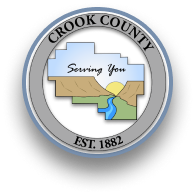 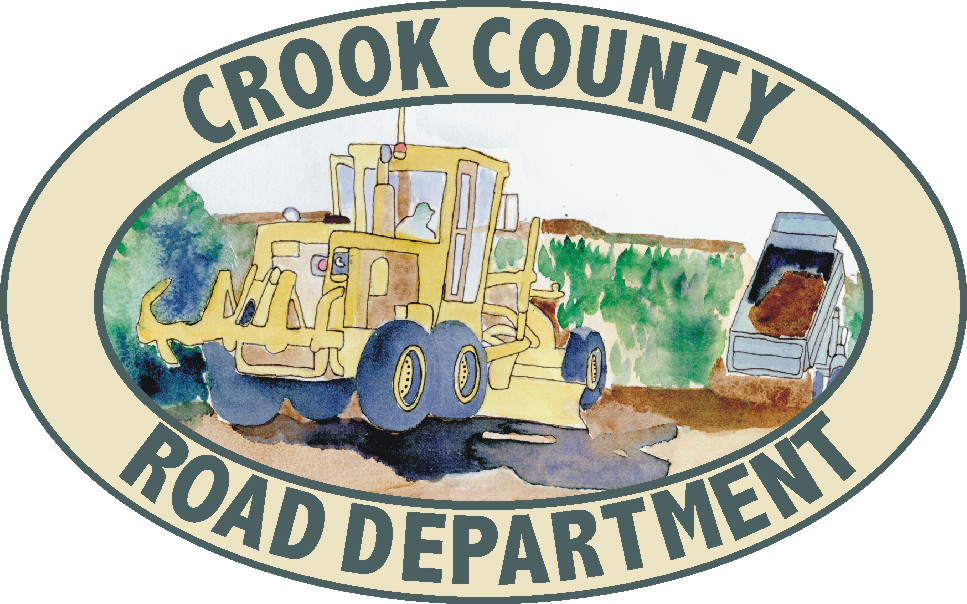 [Speaker Notes: Replace “Airport” with your department in Header area
Enter the department’s mission statement
Enter the department’s major goals/work plan elements
Add the department logo to bottom left corner, same size as County logo]
Road DepartmentFinancial Summaryamounts in thousands
Comments
Fuel tax slightly ahead of budget
Personnel at 84% of budget
Chip seal and paving 58% of budget
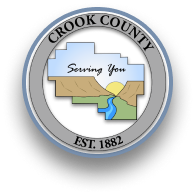 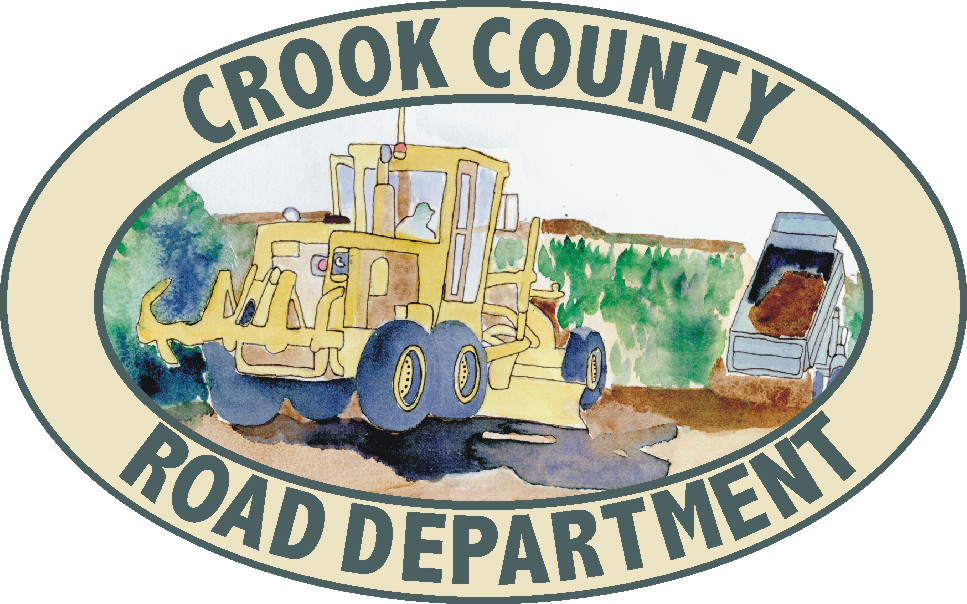 [Speaker Notes: Replace “Airport” with your department in header
Enter the department’s quarterly budget, actual and variance amounts 
Add the department’s logo to the bottom left corner, same size as County logo]
Org Chart
Comments:
Temporary/ Seasonal Help (1)
 Shop Supervisor
(Q2) Oct. hired 2 flaggers
Staffing Summary
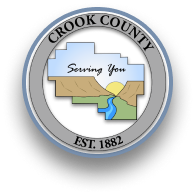 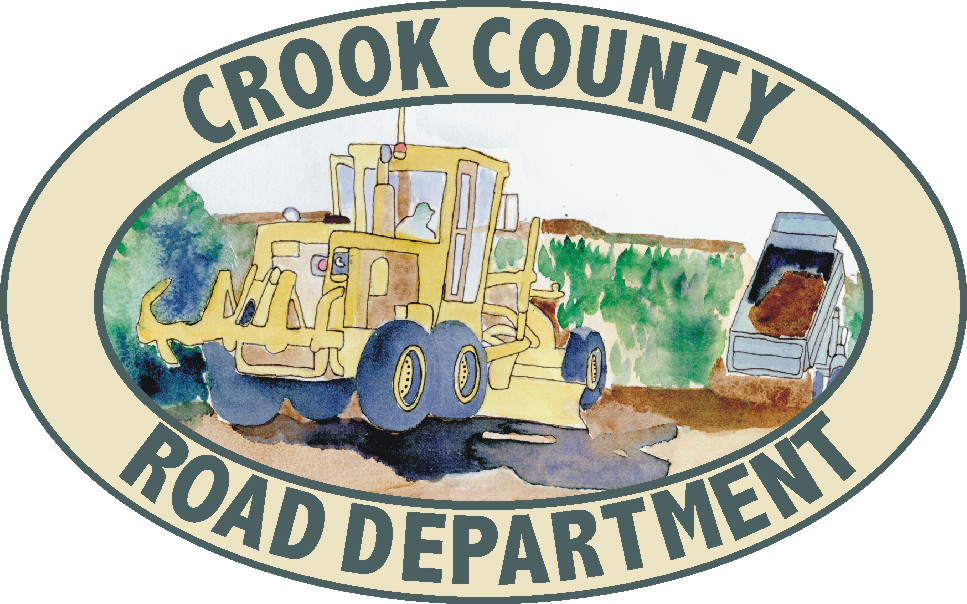 Road DepartmentStaffing Summary
[Speaker Notes: Replace “Airport” with your department in the bottom header
Enter the department’s organization chart
Provide some bullets describing personnel during the quarter, e.g., number of new employees, separations, etc. any pending recruitments, significant new hires or seprarations
Enter the department’s authorized, filled and vacate positions – FTEs as of end of the quarter
Add the department logo to the left of the County logo – same size as County logo]
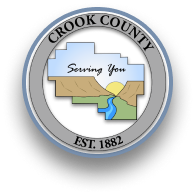 Road Department ActivitiesQ2 FY 2024
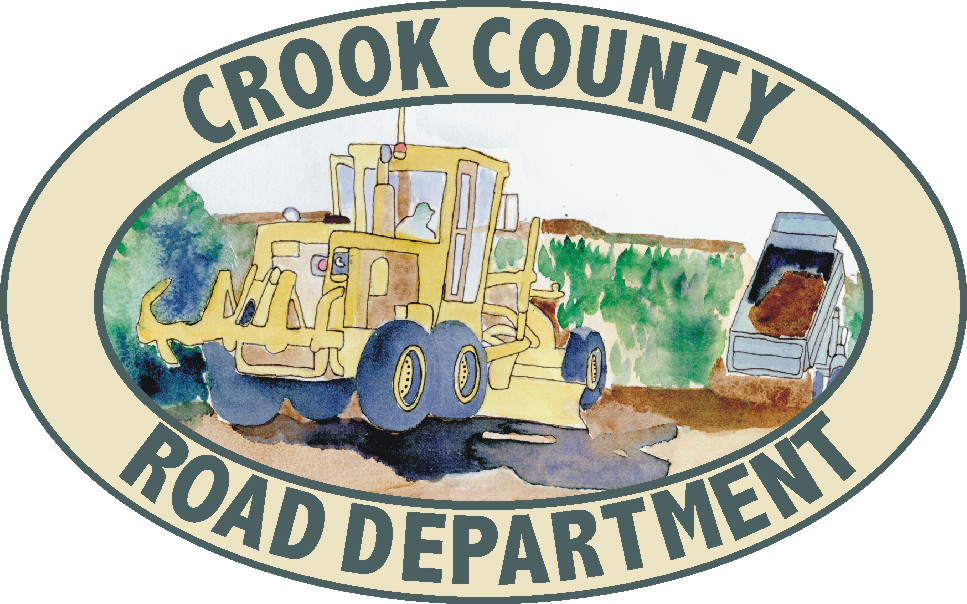 [Speaker Notes: Replace “Airport” with department in header
List the major goals/work plan elements for the department
Provide a brief description of activity on each goal/work plan item
List any challenges or changes or other comments for each goal/work plan item
Add additional lines as needed – go to next page if needed
If additional page added, delete “Questions”
Add department logo to left of the County logo – same size as County logo]
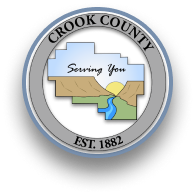 Road Department - continuedQ2 FY 2024
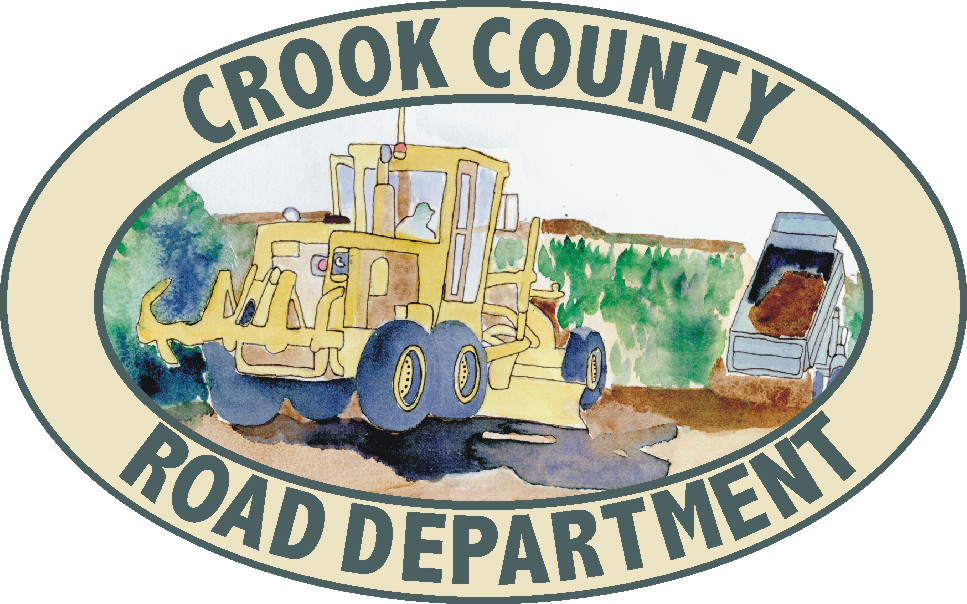 [Speaker Notes: Replace “Airport” with department in header
Continue your list of the major goals/work plan elements
Provide a brief description of activity on each goal/work plan item
List any challenges or changes or other comments for each goal/work plan item
Add additional lines as needed – go to next page if needed
If additional page added, delete “Questions”
Add your department logo to left of the County logo – same size as County logo]
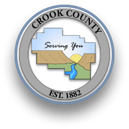 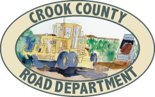 Future Plans
Fleet management:
Start conversations with departments for needs and goals for fleet management system.
SDC's 
looking for revenue sources to fund future infrastructure projects.
Transportations grants.
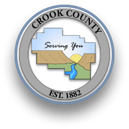 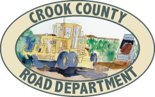 Implement findings/recommendations of HR Roadmap

Implement HRIS
This initiative has the potential to have significant positive impact on the entire organization
There will be considerable change management required
Support will be needed from leadership throughout
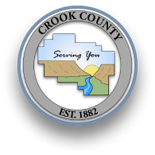 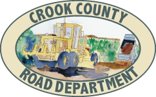 Questions
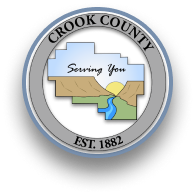 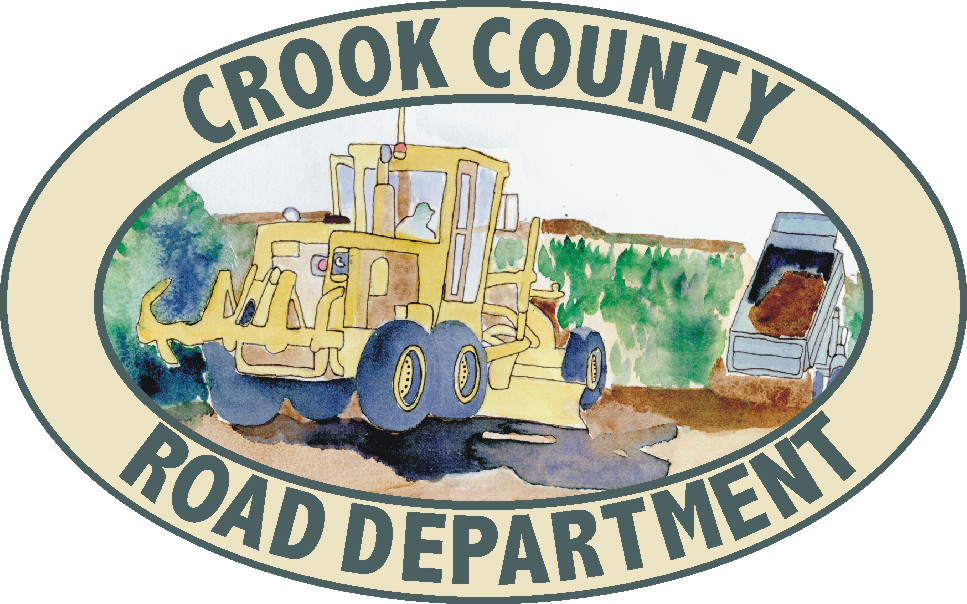